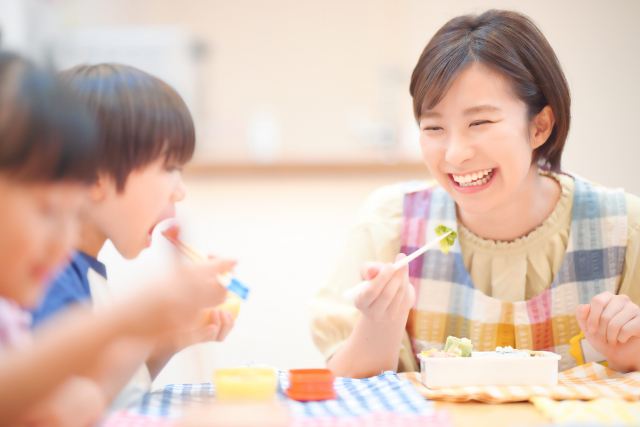 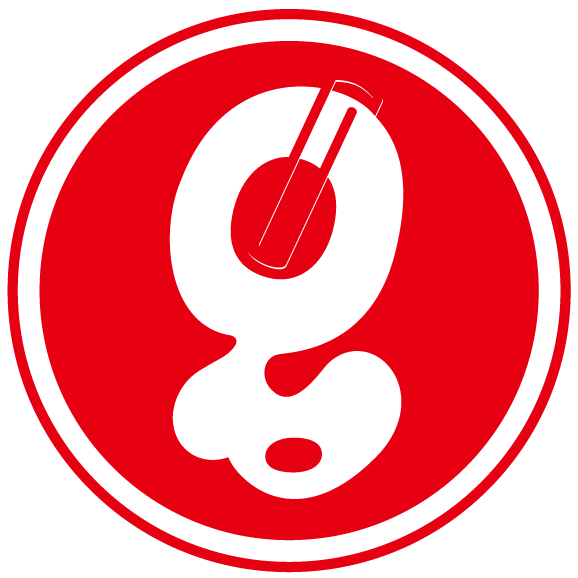 GCLIP幼稚園
保育学生なら学年問わず
どなたでも大歓迎!
1Day
先生体験
1Day
先生体験
実習前に、ちょっぴり
子ども達と関わってみたい方、
就職前に先生の仕事を
体験してみたい方に
ピッタリの機会です！
平日9:00～16:00内でご希望時間
時 間
ご希望の日にちを教えてください！
日 程
保育学生なら、学年問わずどなたでも大歓迎
対 象
ホームページより受付中